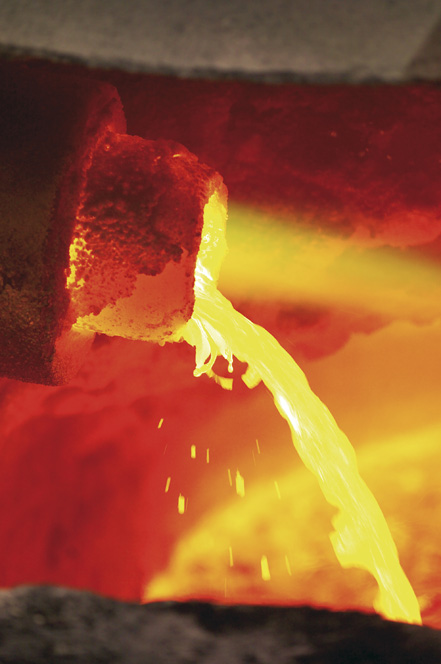 Kupfer, das rote Gold
Kupfer ist der Werkstoff der Zukunft
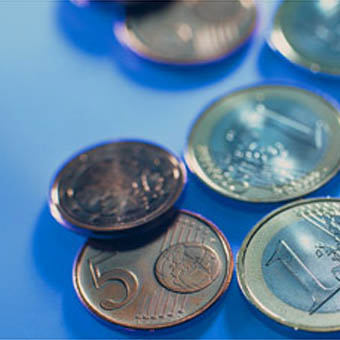 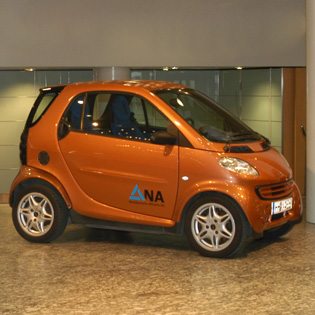 Herausragende physikalische, chemische und mechanische Eigenschaften -> Kupfer: das Metall für modernes Leben
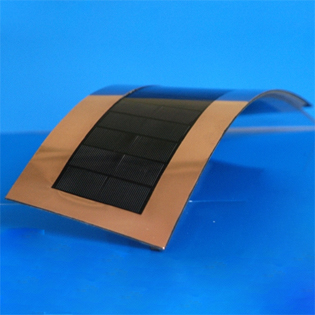 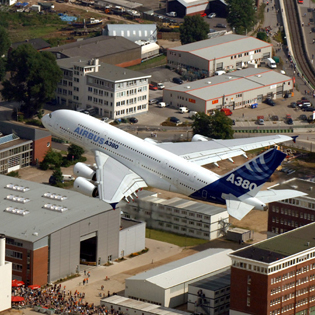 Primäre Produktion und Recycling sparen natürliche Ressourcen und wertvolle Energie-> Kupfer: das Metall der Nachhaltigkeit
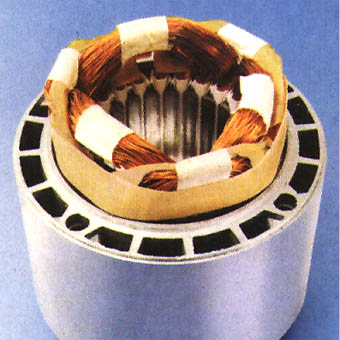 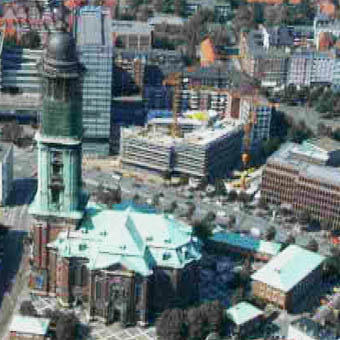 2
Eine Welt ohne Kupfer
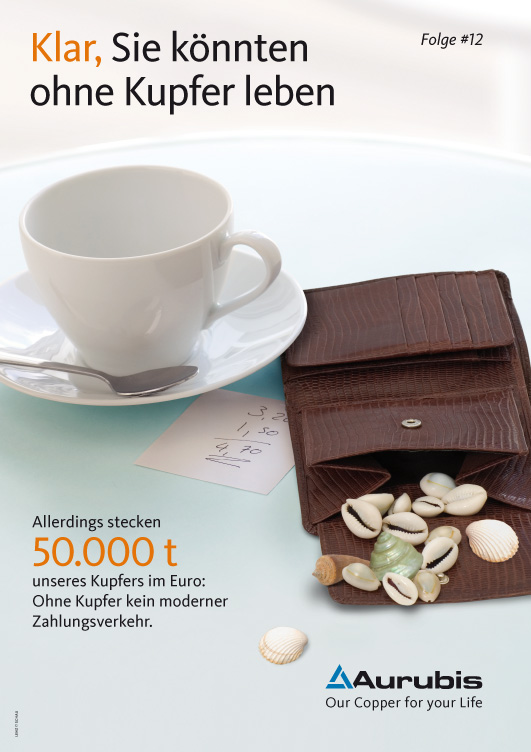 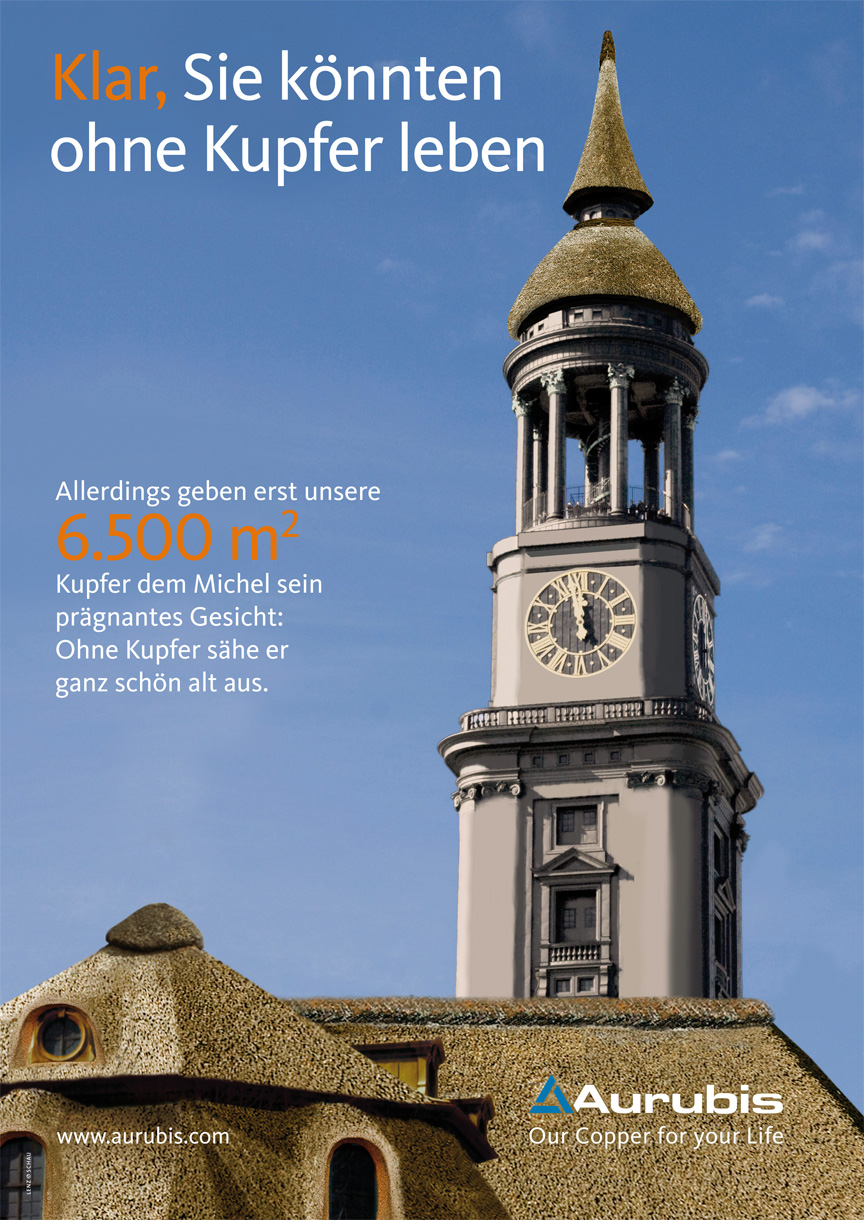 3
Eine Welt ohne Kupfer
Nach dem Dachdecken zeigt das Dach zunächst die hellrote Kupferfarbe. 
Nach einiger Zeit wechselt die Farbe in ein dunkles Rot, das durch Kupfer(I)-oxid verursacht wird. 

Später wird das Dach noch dunkler und es entsteht schwarzes Kupfer(II)-oxid. 
Aber erst nach einigen Jahren bildet sich unter Einwirkung von Kohlen-
stoffdioxid, Luft und Wasser die blaugrüne Patina:      2 Cu  +  CO2  +  H2O  +  O2 	  	CuCO3 • Cu(OH)2
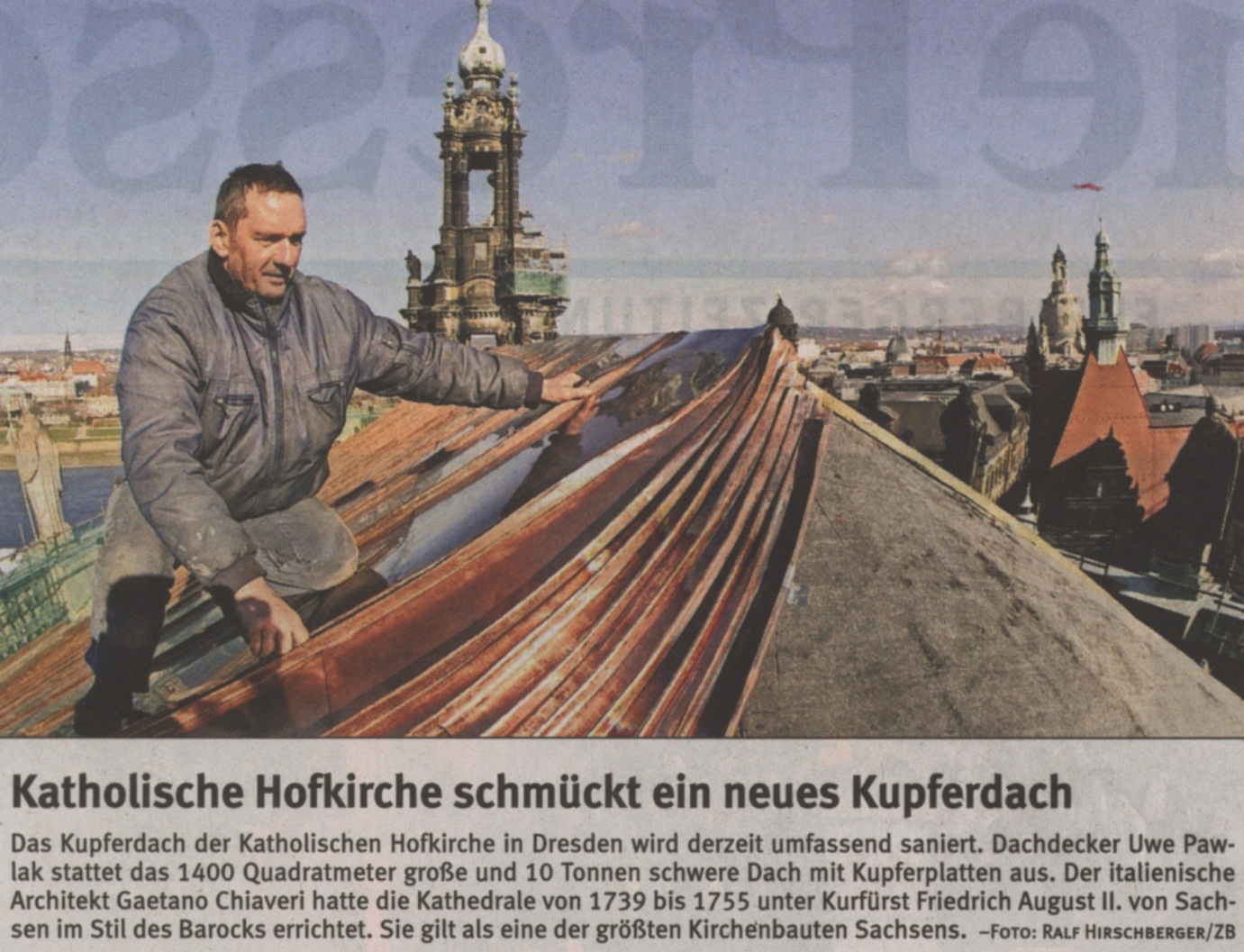 4
Eine Welt ohne Kupfer
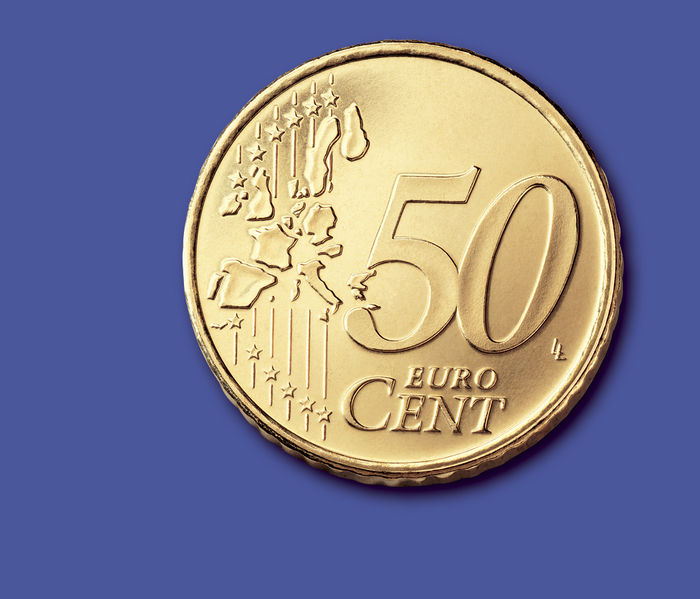 Geldstück aus
“Nordic Gold”

89 % Cu
  5 % Aluminium
  5 % Zink
  1 % Zinn
selbst der “silberne”
Ring der 1- bzw. 2-Euromünze enthält 75% Cu (25% Ni)
5
Kupfer –  ein unverzichtbares Metall für ein fortschrittliches Leben
Kupferinhalt in verschiedenen Anwendungen
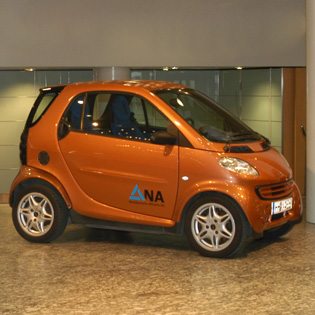 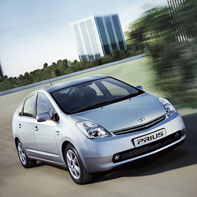 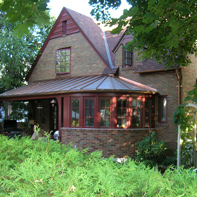 ~25 kg Kupfer
~115 kg Kupfer
~200 kg Kupfer
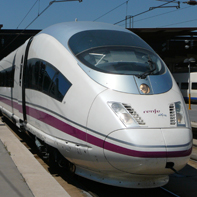 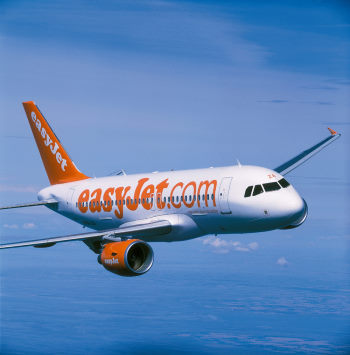 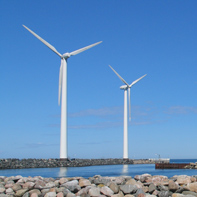 ~ 4-15 t Kupfer
~8-30 t Kupfer
~ 7,5 t Kupfer
Quelle: Financial Mirror Ltd 2008, WVM
6
Kabel
Alternative Energien
Hybrid- und Elektroautos
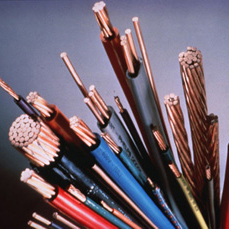 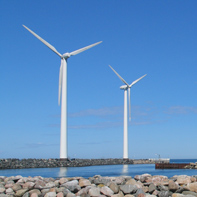 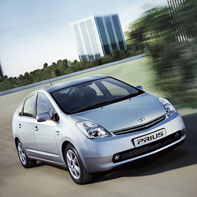 Ausbau der Stromnetze wird forciert
Erdkabeleinsatz soll in Deutschland Vorrang bekommen
Ausbau der dezentralen Energieversorgung schreitet voran
Hybridautos weltweit auf dem Vormarsch
Elektroantrieb ist Zukunftstechnologie schlechthin, China will binnen 3 Jahre Weltmarktführer sein
Einsatz von Kupfer als Leitmetall nimmt zu
7
Über 8 Tonnen Kupfer in der REpower 5M
Windrad-Motor
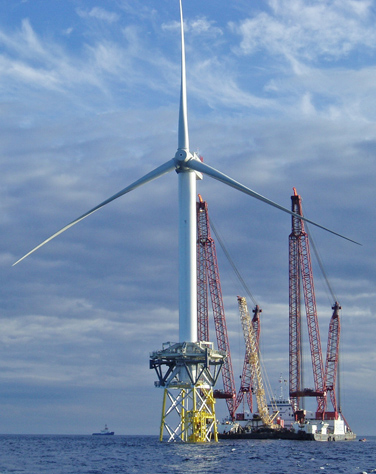 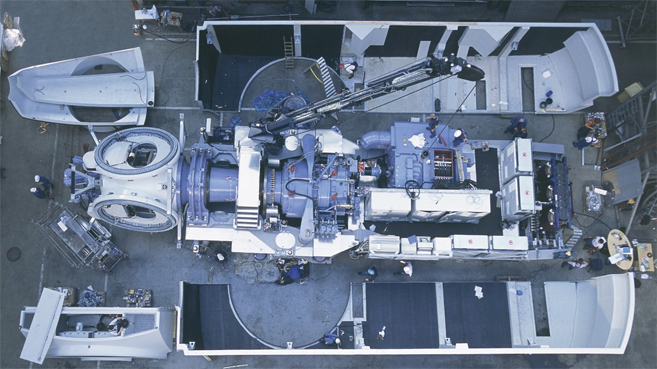 2
1
4
3
Kupferanteil in der REpower 5M nach Bauteilen
Mittelspannungskabel	400 kg
Rotorblätter	120 kg
Sonstige Bauteile	75 kg
Summe	8.295 kg
Umrichter und Trafo	5.000 kg
Generator	2.400 kg
Azimutantriebe	200 kg
Blitzschutz	100 kg
1
2
3
4
8
Kupfer in der modernen Kommunikationstechnik
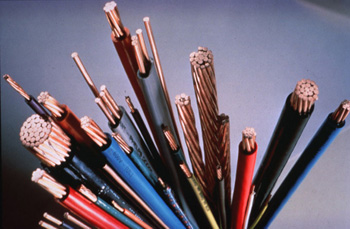 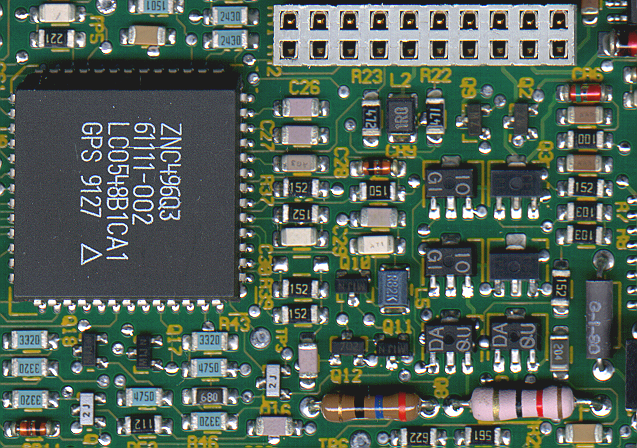 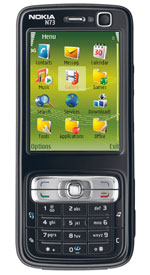 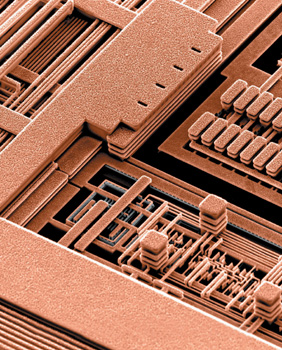 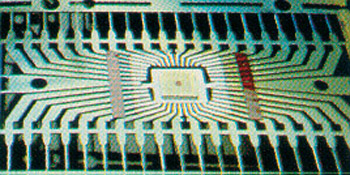 9
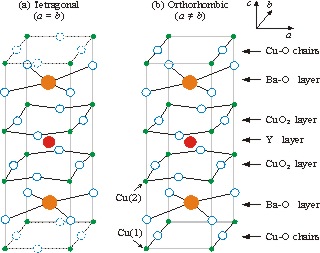 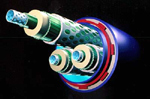 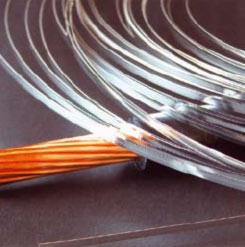 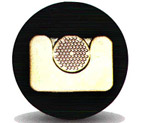 Kupfer im Bereich der Supraleiter
10
Elektrische Leitfähigkeit verschiedener Metalle
106%
100%
Leitfähigkeit in S/m∙106
11
Von Cyprium über Cuprum zum Kupfer
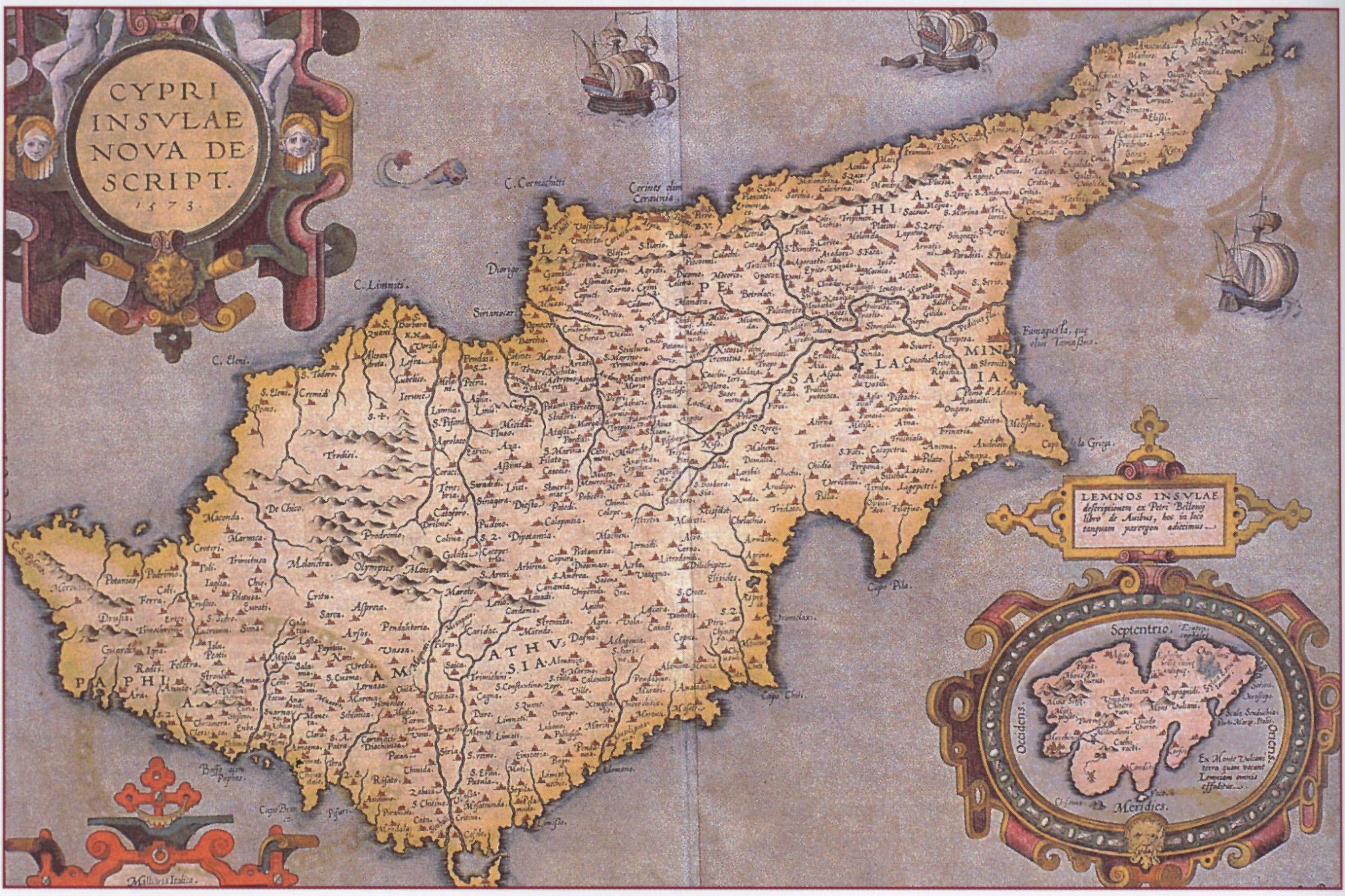 12
Gediegenes Kupfer
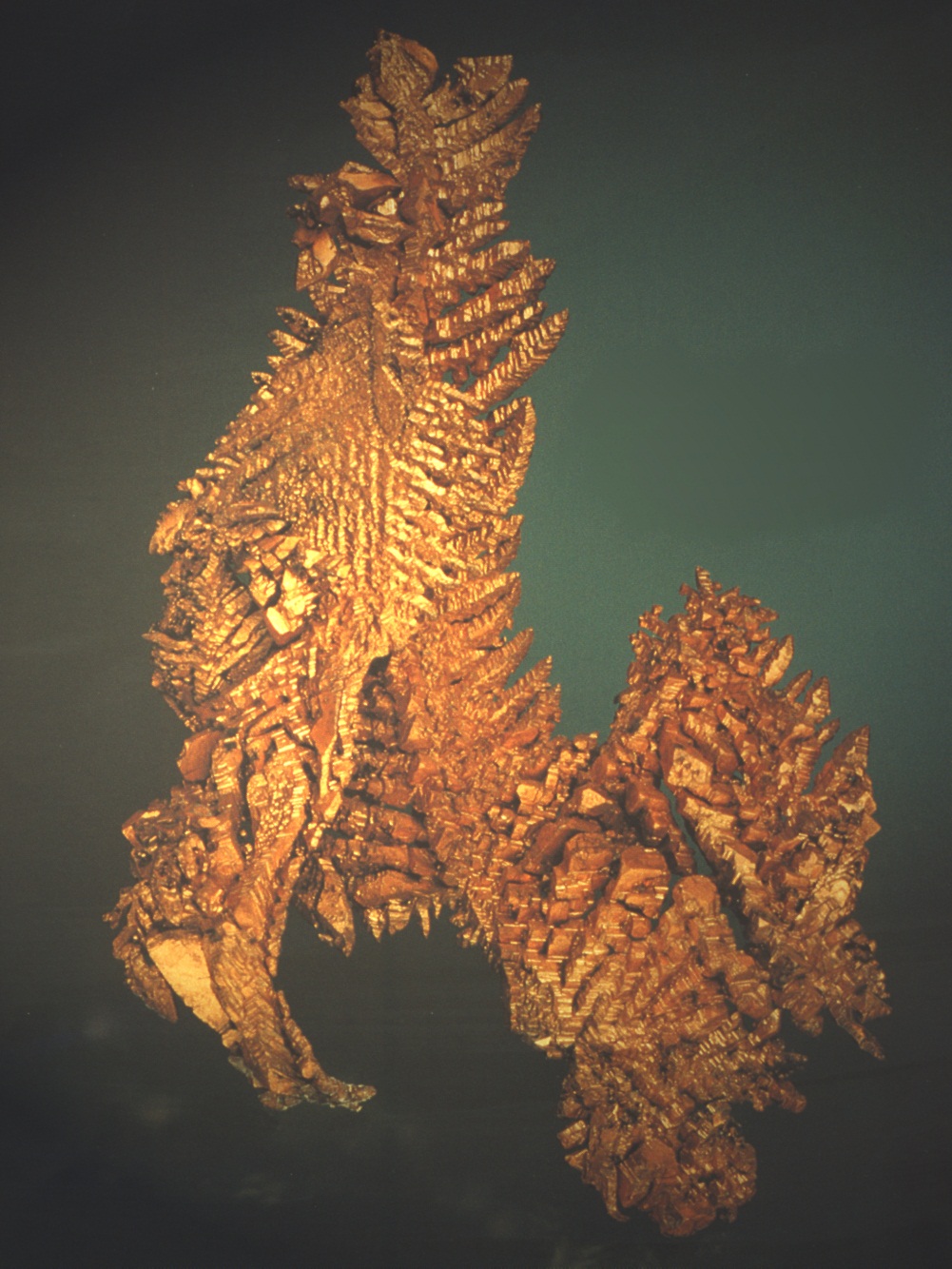 Ausser Gold und Silber ist Kupfer das einzige Metall, das gediegen (elementar) in der Natur vorkommt
Arizona (Neuzeit)
13
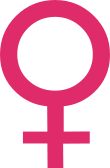 wird das römische Zeichen 
für Venus und Kupfer
Im Zeichen der Venus
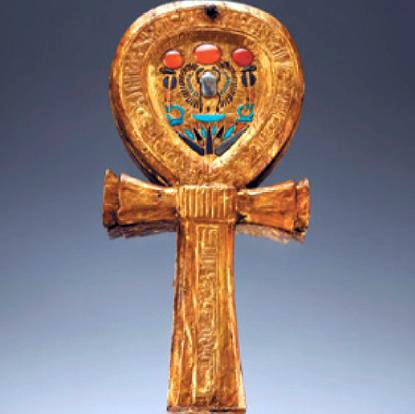 Aus dem altägyptischen Ankh
(hier ein Spiegel aus dem Grab
Tutenchamuns, ca. 1330 v. Chr)
14
Historische Nutzung
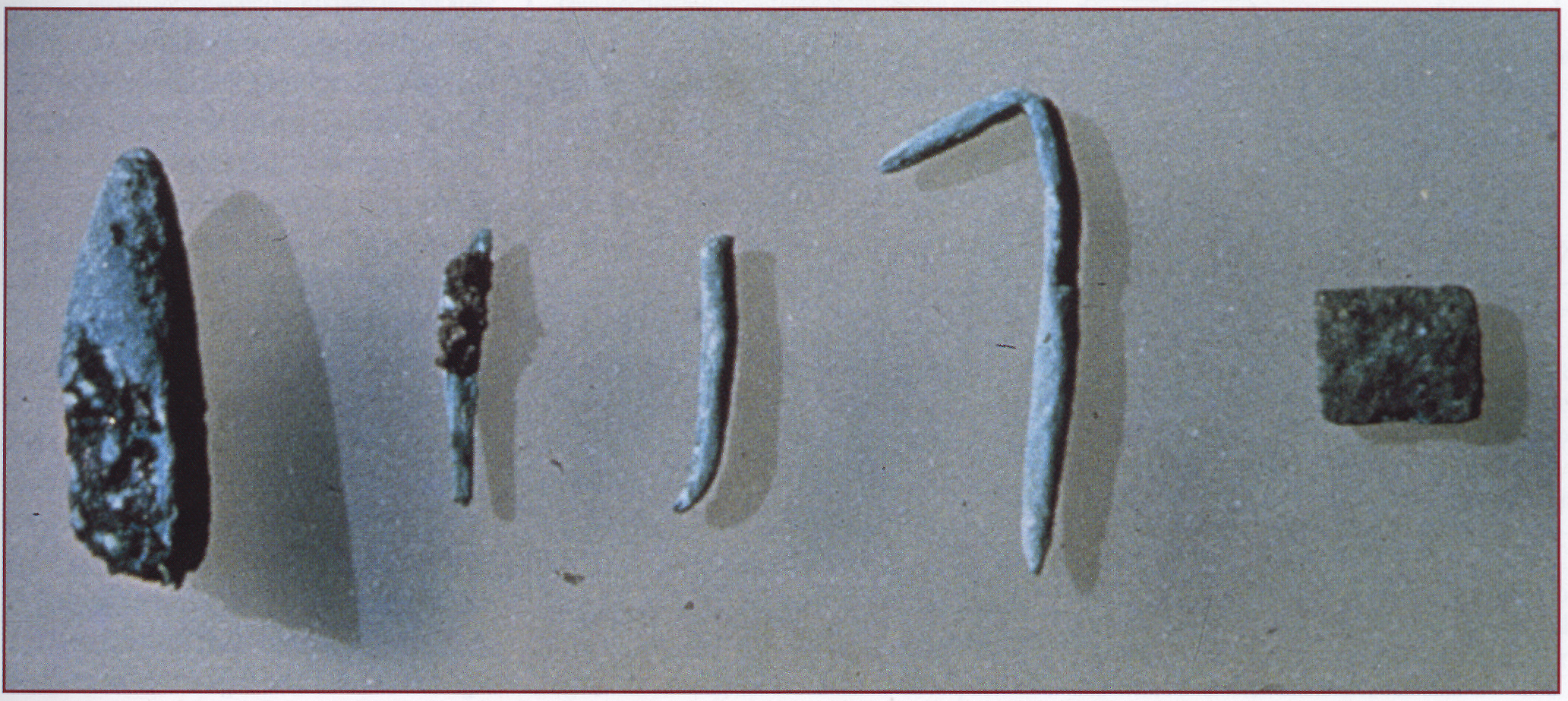 Älteste Nachweise der Kupferverwendung ca. 8000 v. Chr
15
Historische Nutzung
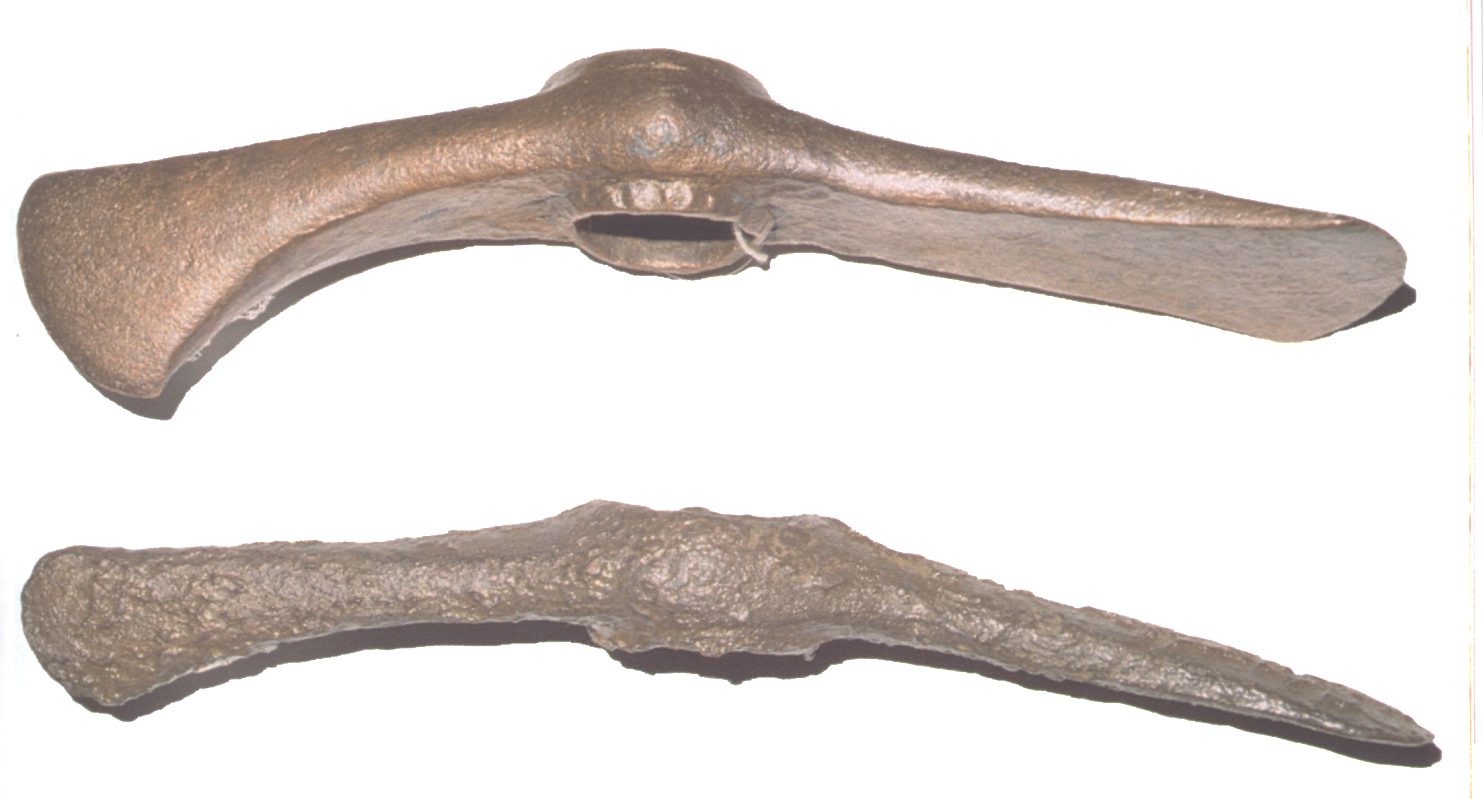 Kupferbeile 
ca. 4000 
v. Chr.
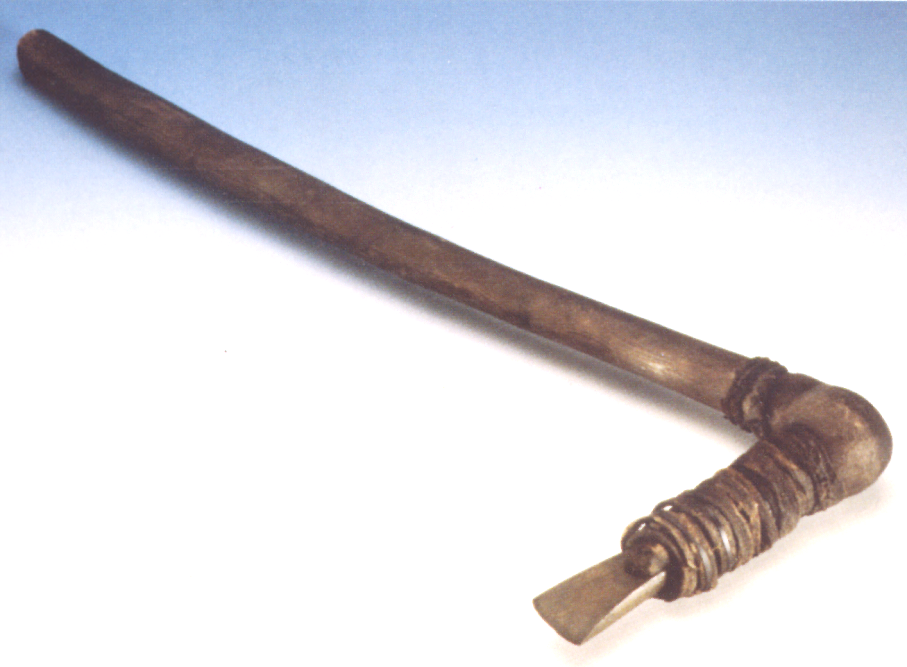 Nachbau des Kupferbeils 
von Ötzi ca. 3340 v. Chr.
(Kupferbeil im Original)
16
Entwicklung der Kupfermetallurgie in der Frühgeschichte
4000 v. Chr.	Ägypter bauen am Berg Sinai Malachit zur 
		Kupfergewinnung ab (älteste belegte Verhüttung)

3000 v. Chr.	Durch Verhüttung oxidischer Kupfer- und Zinnerze 
		werden die ersten Zinnbronzen hergestellt.

2000 v. Chr.	Durch Verhüttung oxidischer Kupfer- und Zinkerze 
		wird das erste Messing hergestellt.

1500 v. Chr.	Kelten stellen im Alpenraum weitgehend reines Kupfer 
		aus sulfidischen Erzen durch Rösten, Reduzieren und 			Raffinieren her.

   400 v. Chr.	Kupfer-Schiffsnägel (>99% Cu, <1% Pb) aus zypriotischen 			Erzen werden zum Bau der im Mittelmeer fahrenden 			Handelsschiffe verwendet (Funde vor der Küste Israels)
17
Altägyptische Darstellung der  Kupferverarbeitung
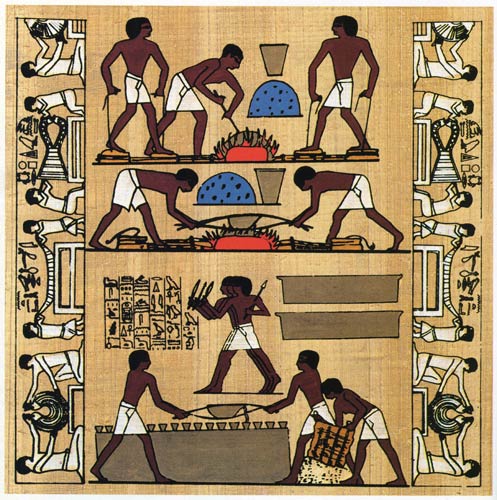 ca. 3000 v. Chr.
18
Verhüttung im 15. Jahrhundert
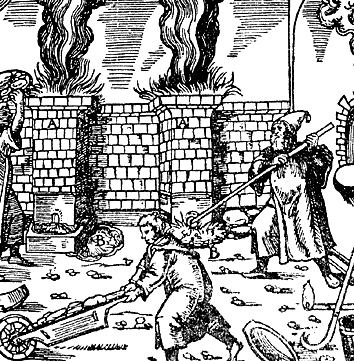 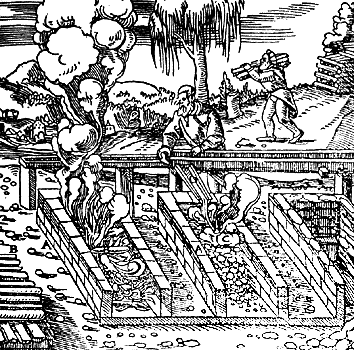 Rösten
Reduzieren
Bilder aus „De re metallica libri XII” (Metallhüttenkunde) von Georgius Agricola
19
Kupfererz
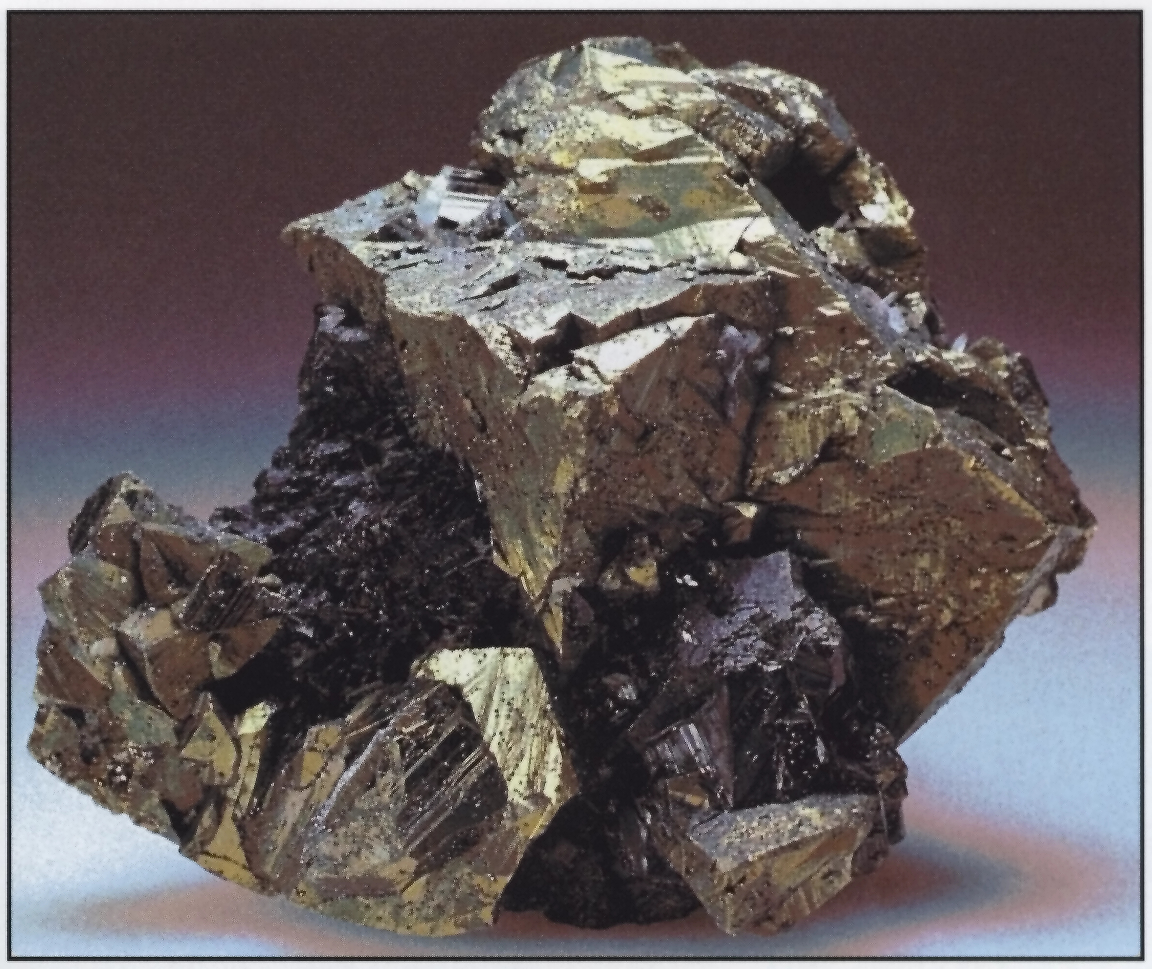 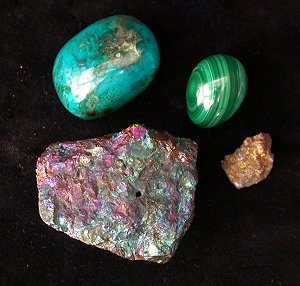 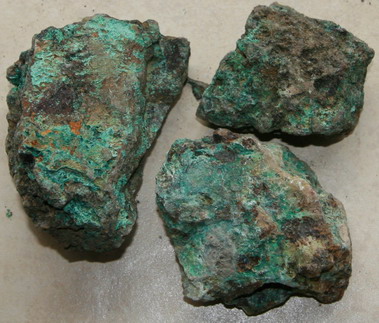 20
Häufigkeit von Kupfer in der Natur
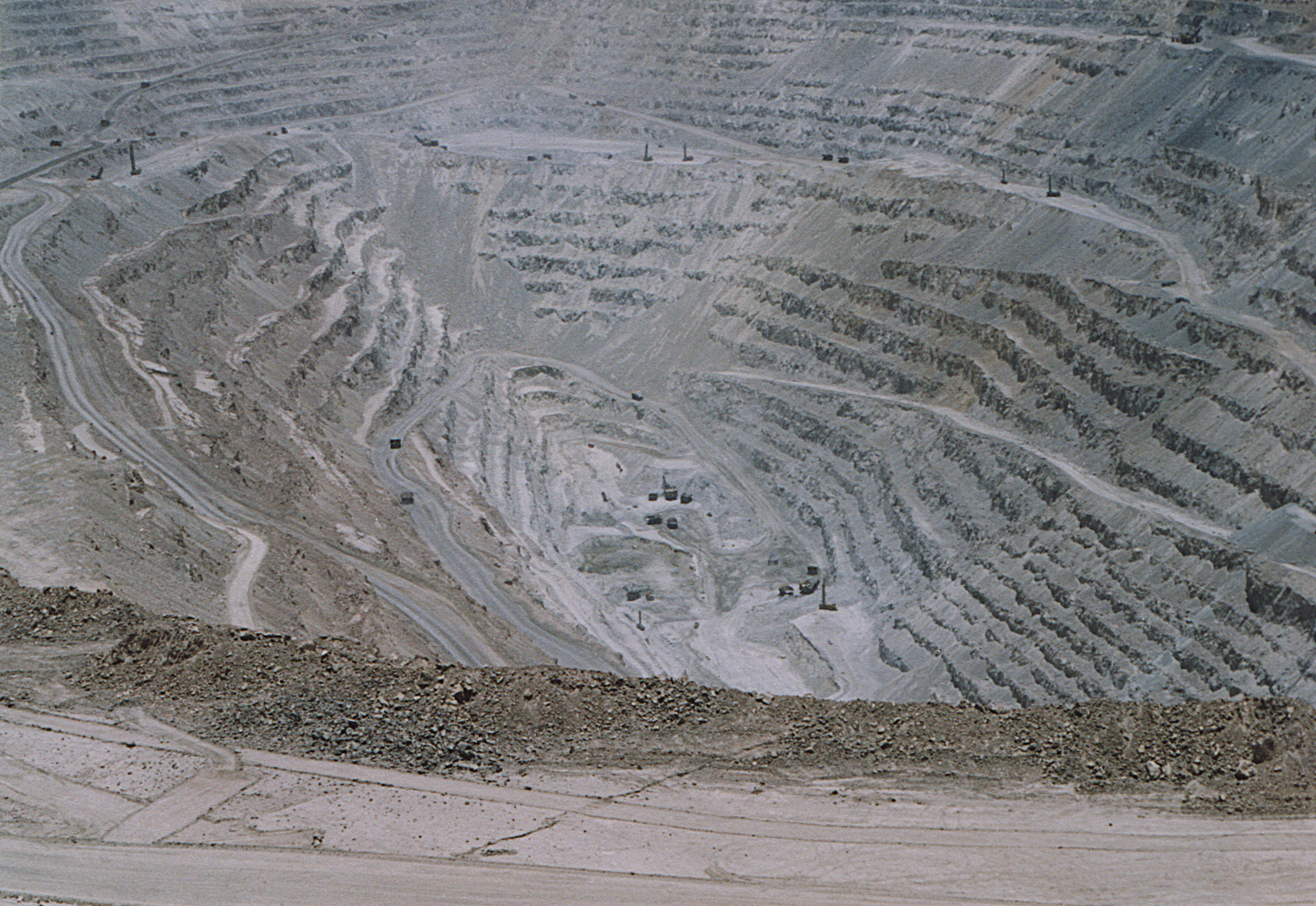 Meer		0,0000003 %
Weltall		0,00001     %
Sonne		0,0001       %
Mensch		0,0004       %
Erdkruste		0,058         %

abbauwürdige 
   Erzlagerstätten	  0,4 % - 2 %
21
Die 10 grössten Förderländer für Kupfererz
22
Die grössten Kupfervorkommen der Welt
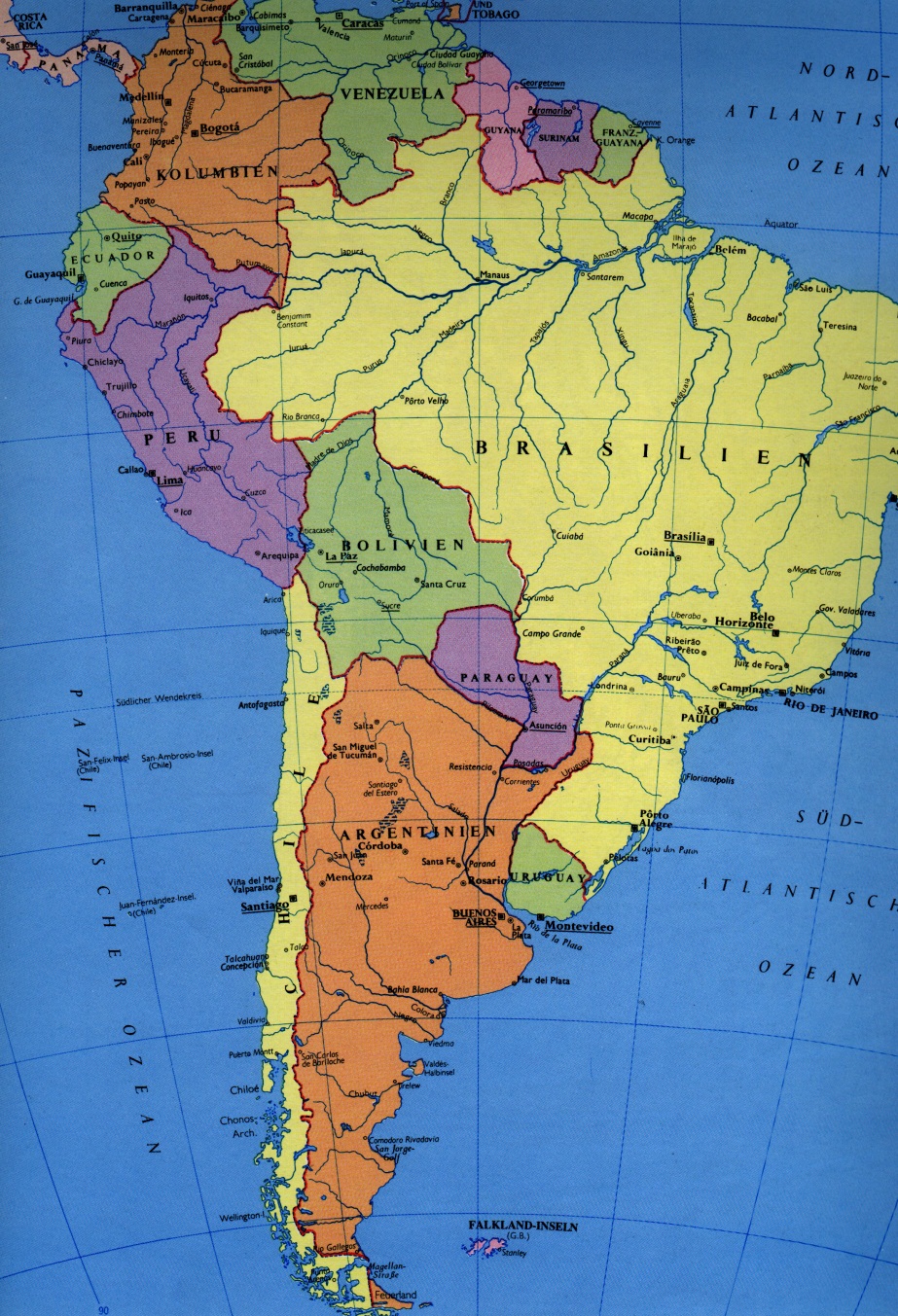 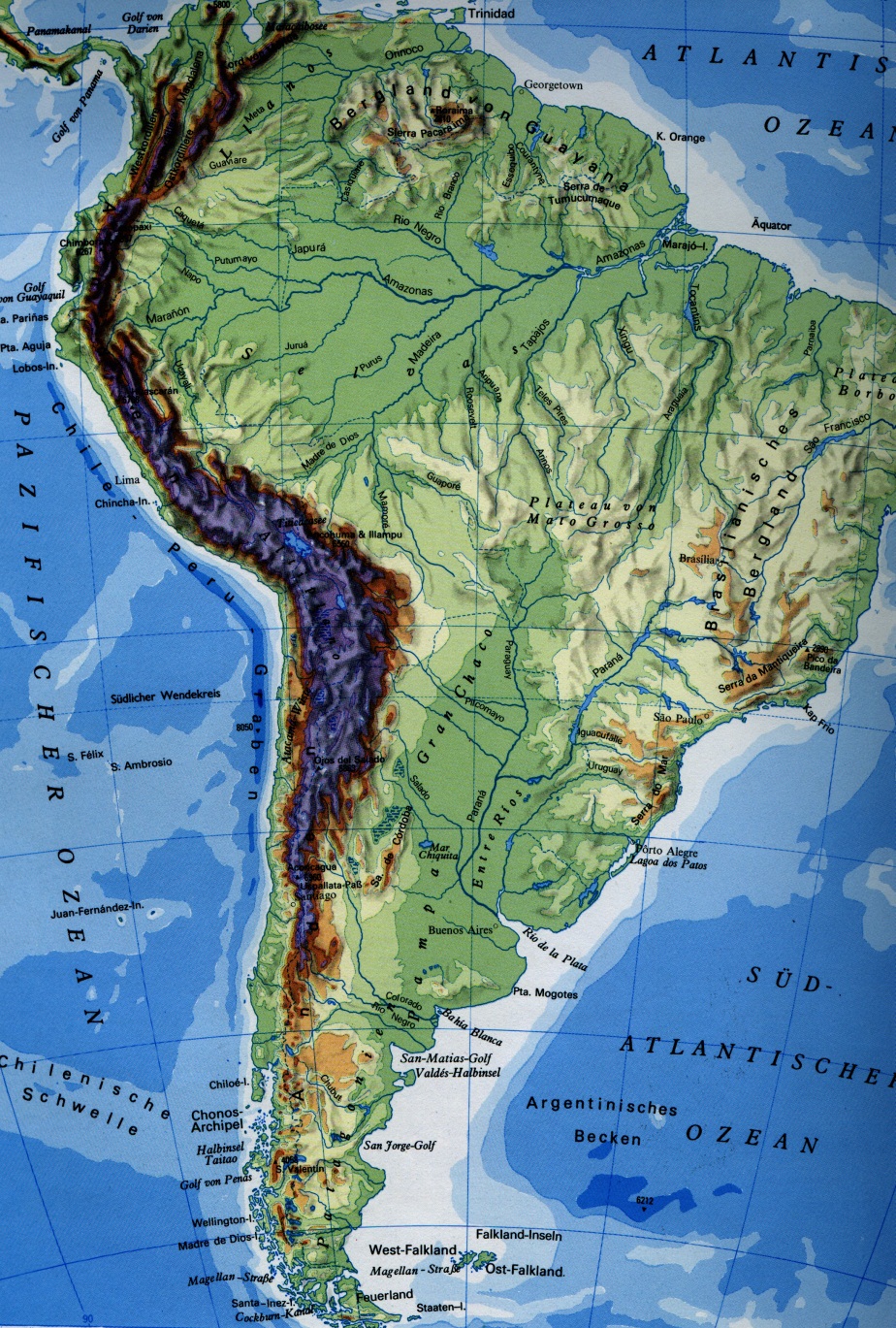 Chile, Südamerika
Santiago
23
Chuquicamata, der grösste Kupfer-Tagebau der Welt
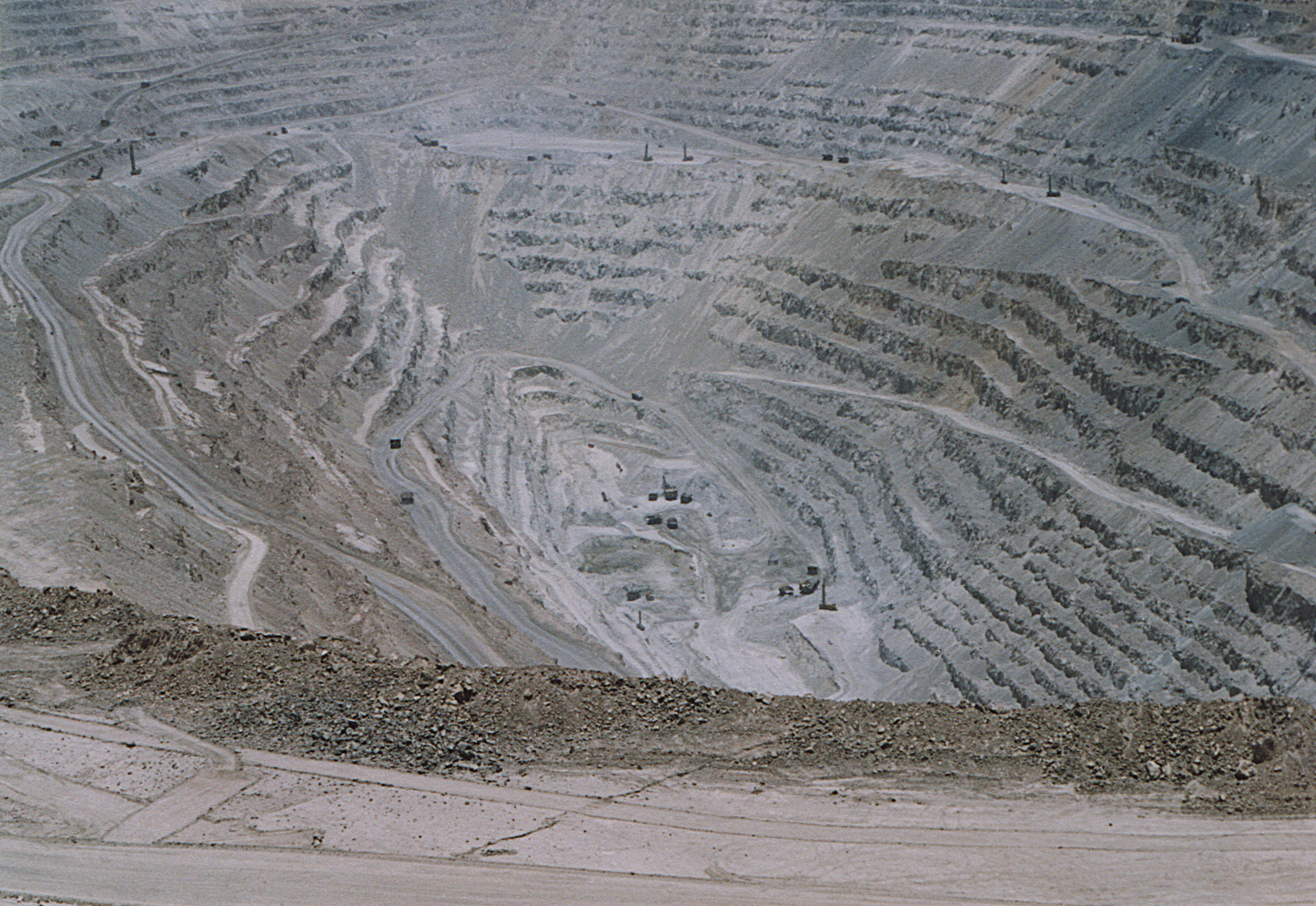 4.300 m lang, 3.000 m breit und 850 Meter tief. Das entspricht einer Fläche von rund 13 km² und einem theoretischen Volumen von 11 km³. Im Jahr 2014 erreichte der Tagebau seine grösste Tiefe von 1.100 m.
24
Logistik im Kupfer-Tagebau
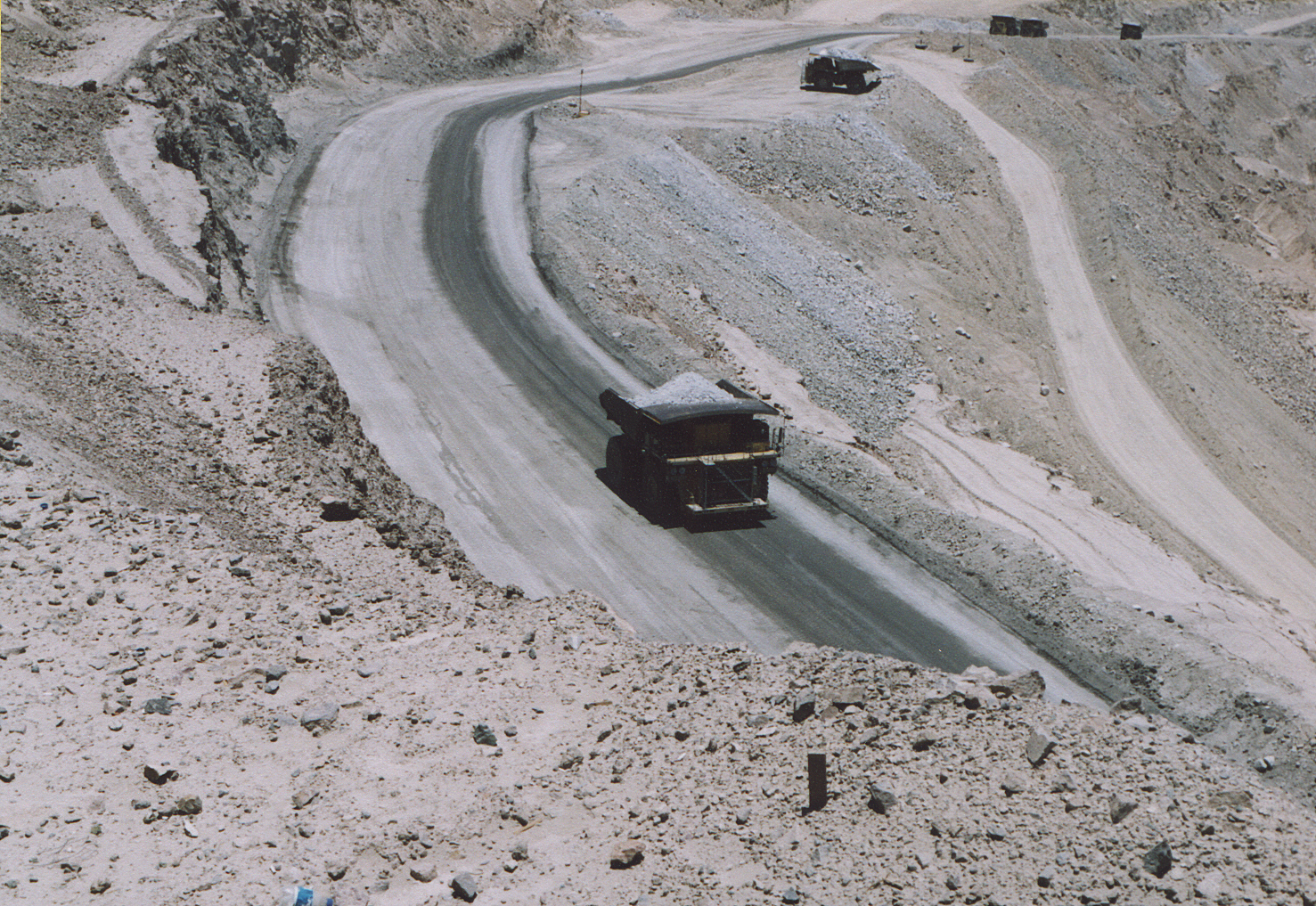 25
Giganten im Kupfer-Tagebau
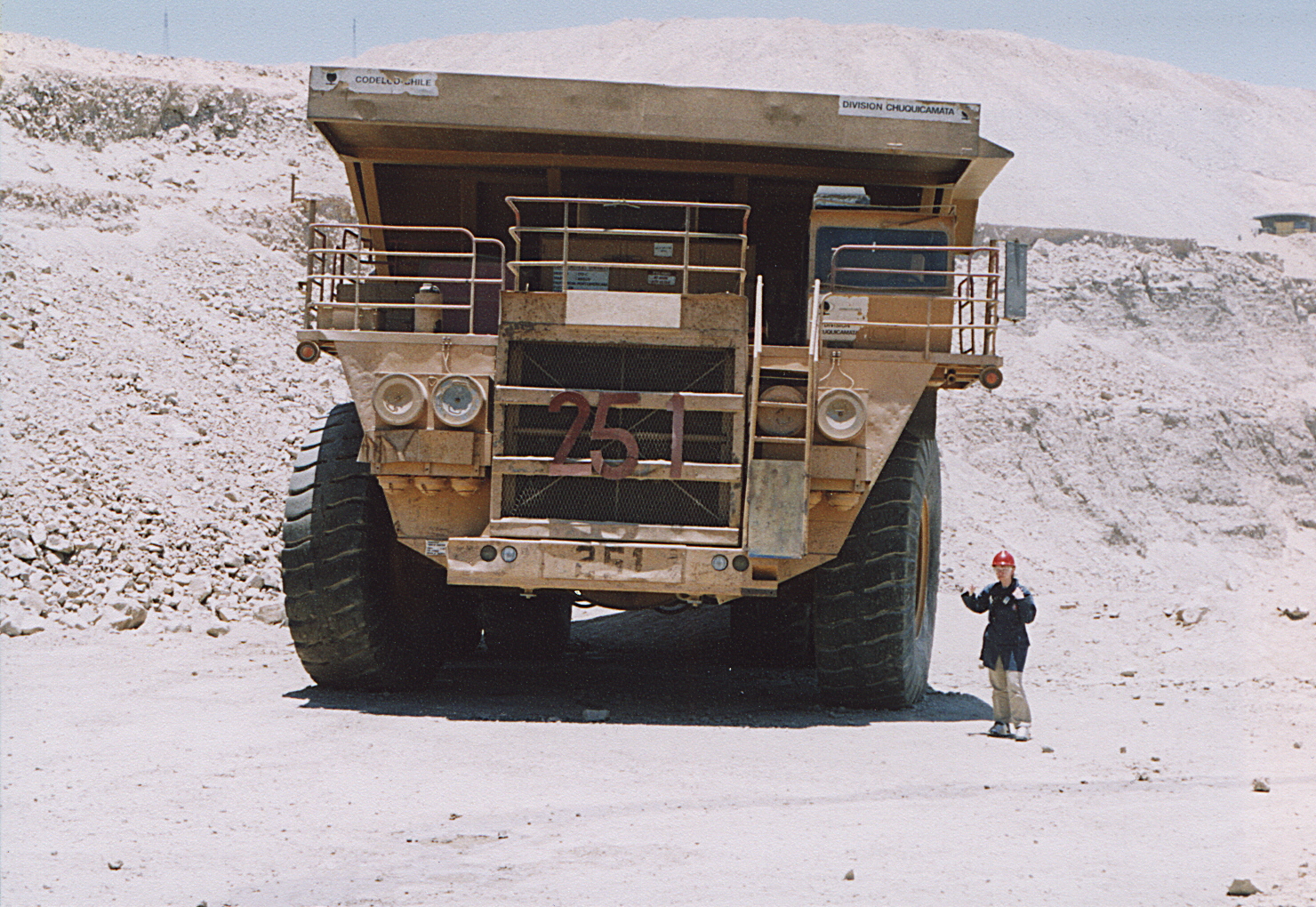 26
Prozess der Kupfergewinnung aus sulfidischen Erzen
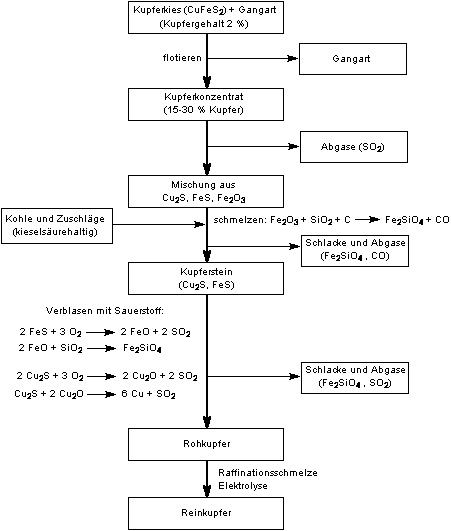 27
Die Wertschöpfungskette
Integrierter Kupferproduzent
Minen und 
Recyclingmärkte
Kupfererzeugung
Kupferverarbeitung
Weiter- und   Endverarbeiter
BU Primärkupfer
BU Kupferprodukte
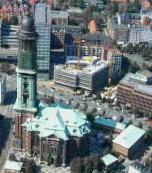 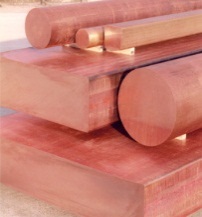 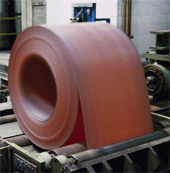 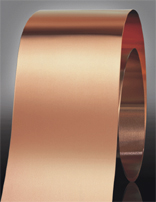 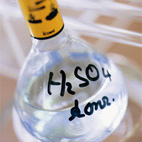 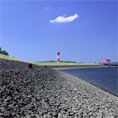 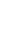 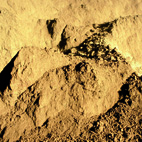 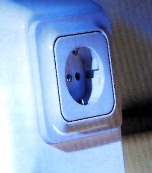 Schwefel-
säure
Eisen-
silikat
Formate
Vorwalz-band
Bänder
Konzentrat
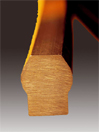 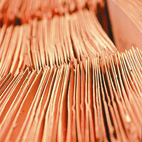 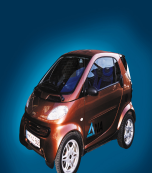 BU Recycling /Edelmetalle
Profildrähte
Kathoden
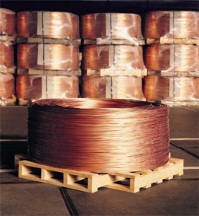 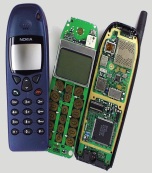 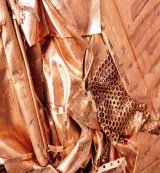 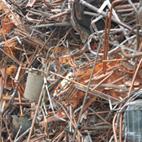 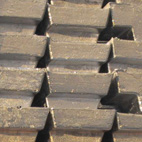 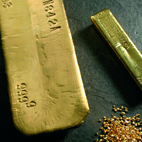 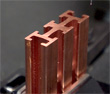 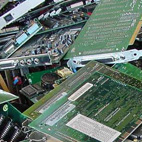 Draht
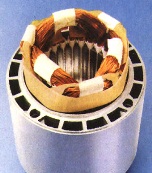 Andere Metalle
Edelmetalle
Recycling
Spezial- profile
28
Erzaufbereitung
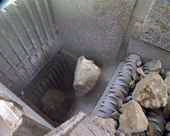 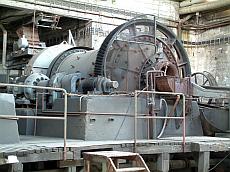 Brechen
Mahlen
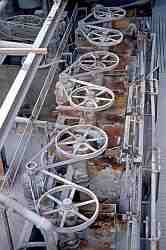 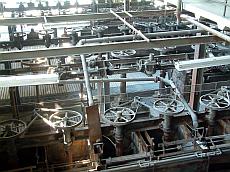 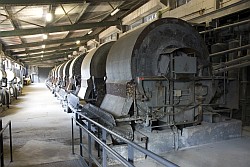 Trocknen
Flotieren
29
Der Umschlagplatz
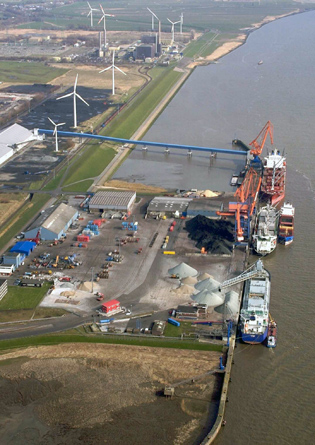 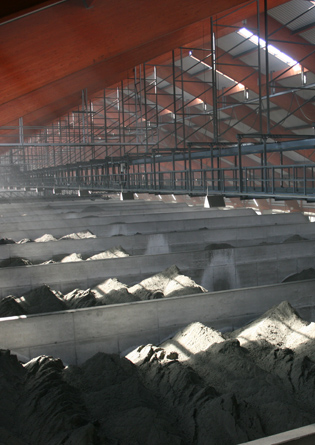 Der Transport erfolgt zum Beispiel mit 
Futura-Carrier-Schiffen.
Anlieferung von Kupferkonzentraten
Lagerung und Mischung der Konzentrate vor Weitertransport
30
Aus Kupferkonzentraten wird Kupfer
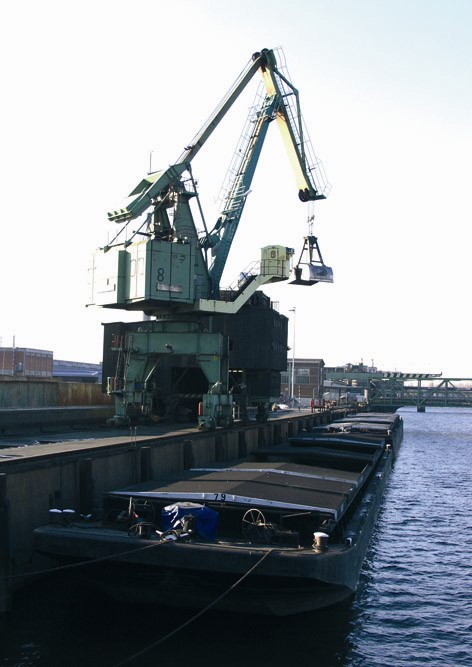 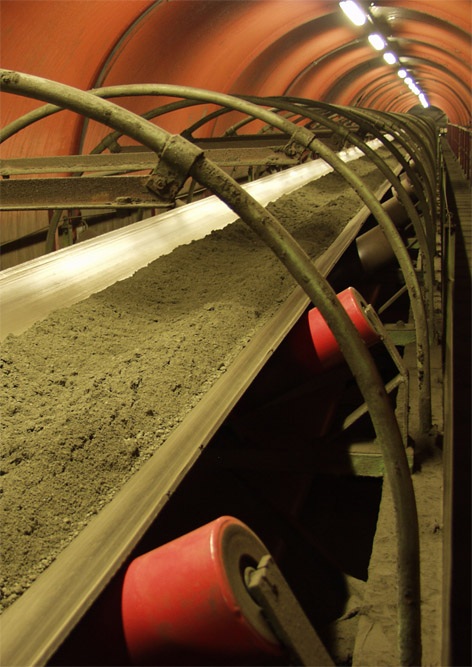 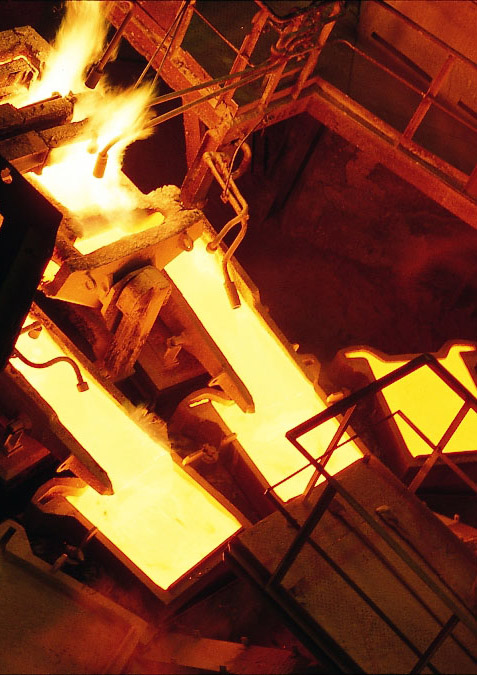 Löschen von Kupferkonzentraten
Kupferkonzentrateauf dem Weg
in den Schmelzofen
Giessen von Kupferanoden
31
Von Konzentrat zur Anode
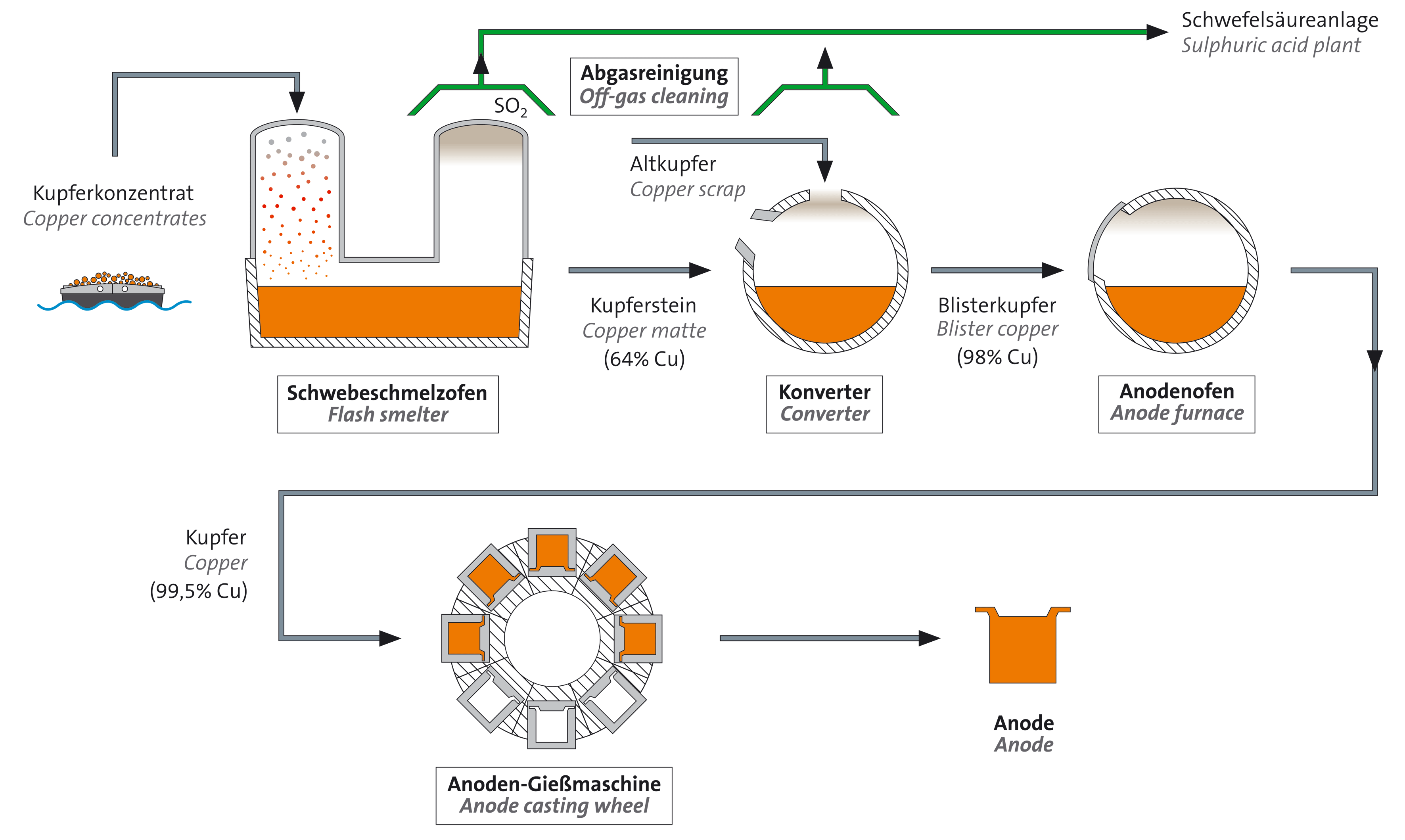 32
Modernes Kupferrecycling (Sekundärgewinnung)
Moderne Recyclingtechnologie
Veraltete Recyclingmethoden
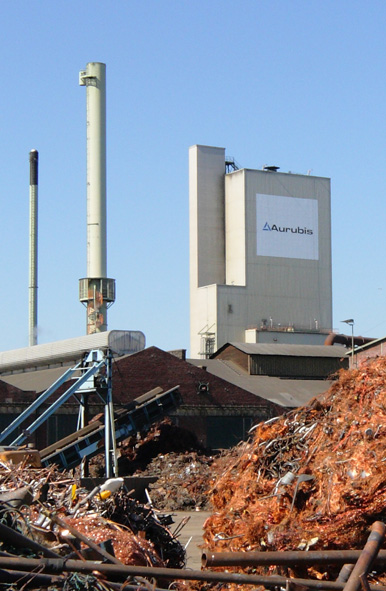 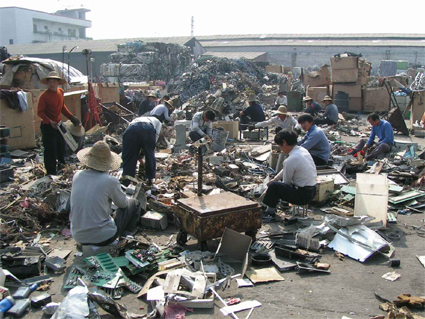 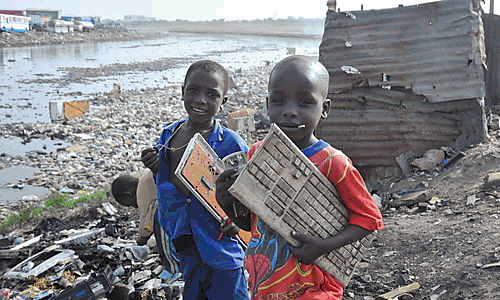 Kayser Recycling System (KRS)
Recycling von Elektronikschrott ex EU 27
33
Kupfer aus Recyclingrohstoffen
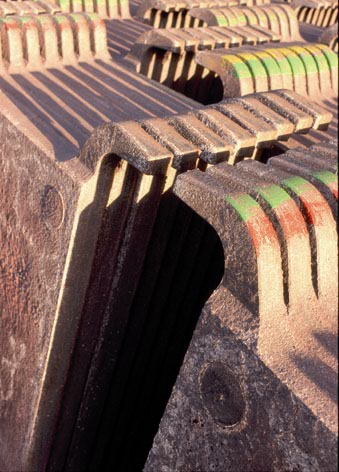 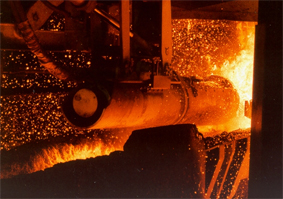 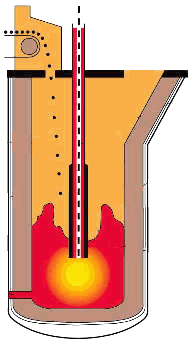 Abstich
Modernste Technik  zur Verarbeitung der Recyclingrohstoffe
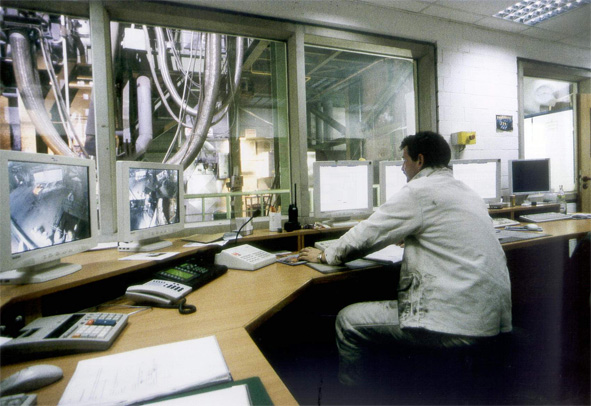 Kayser Recycling System
Kupferanode aus Recylingprozess
Leitwarte
34
z.B.:
Arten
Allgemeine 
Charakteristika
niedriger Kupfergehalt, hoher Anteil von Begleitstoffen, heterogenes Erscheinungsbild
Anfall
in Produktionsprozessen, im Produktrücklauf
Breite Einsatzpalette an Recyclingrohstoffen
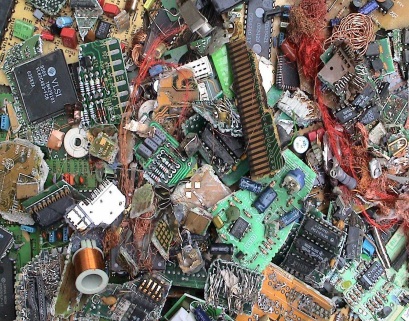 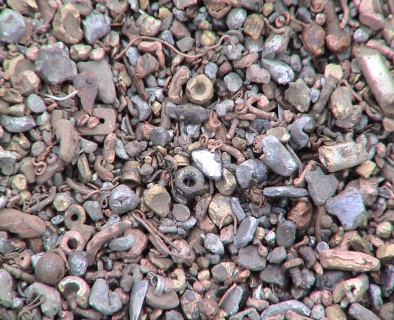 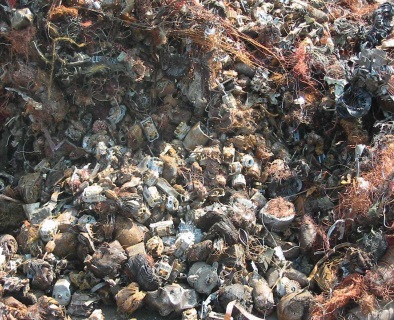 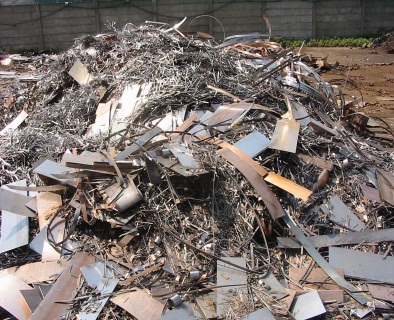 Leiterplatten, geshreddert
Kupfer, plattiertes Eisen
Shreddermaterialien
Anker, Lichtmaschinen
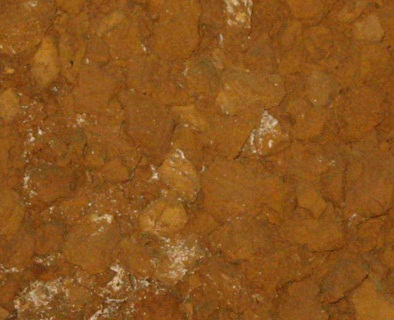 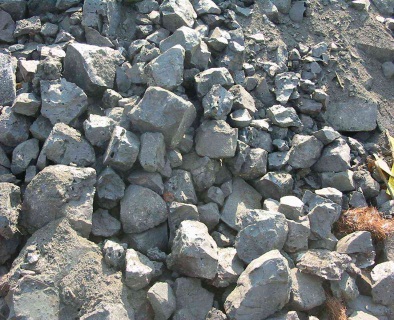 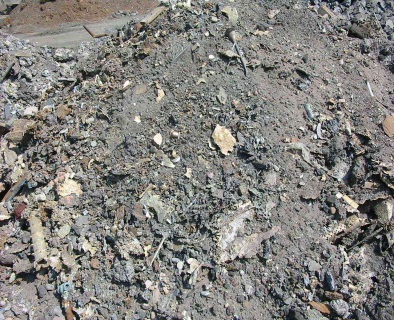 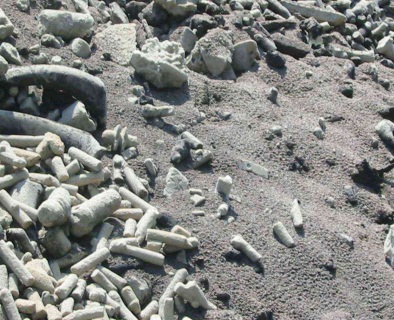 Galvanik-Schlämme
Altsande
Messing-Schlacke
Messing-Krätze
35
Der Anodenofenbetrieb
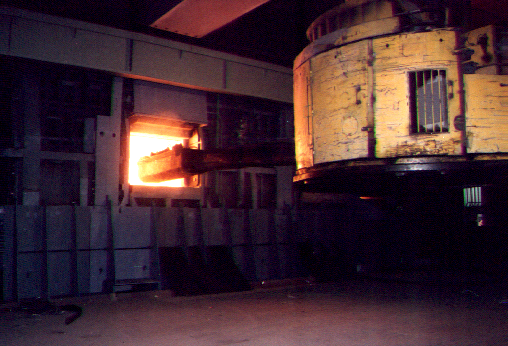 Raffination des Konverterkupfers
Einschmelzen und Raffinieren von Kupferschrotten  und anderen hoch kupferhaltigen Rohstoffen
Giessen von Anoden, die in Zusammensetzung und Form für die Elektrolyse geeignet sind
Chargierkran beim Besetzen des Anodenofens
KRS-Blisterkupfer ( flüssig/fest)
Anodenreste
Altkupfer
Eisen-, Silikat- und Kalkzuschläge
36
Produkte des Recyclings
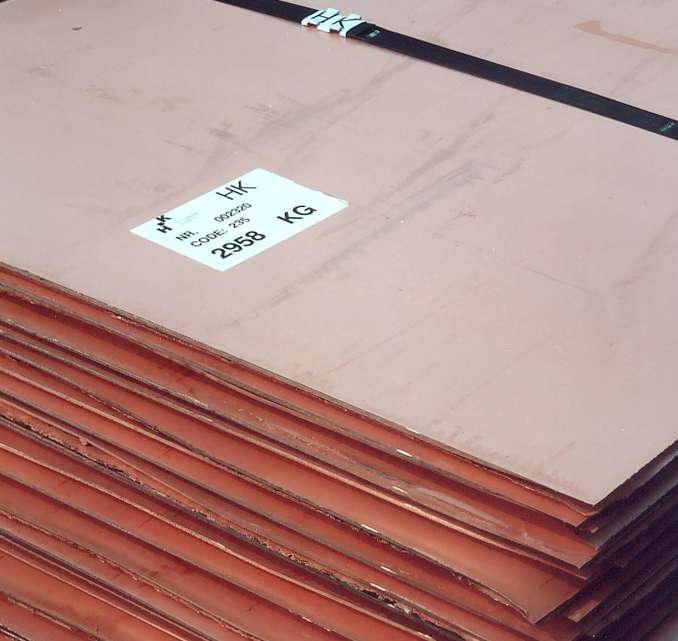 Es gibt keinen Unterschied zwischen Kathoden aus Primär- und Sekundär-Rohstoffen
37
Kupferkathoden
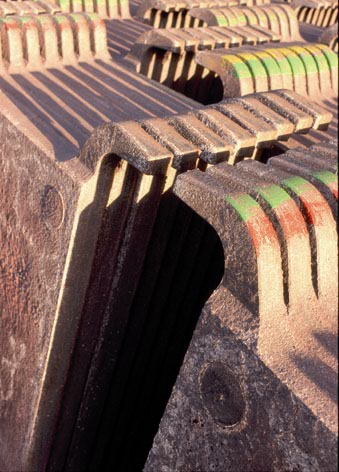 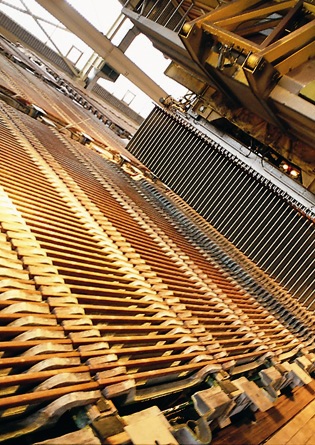 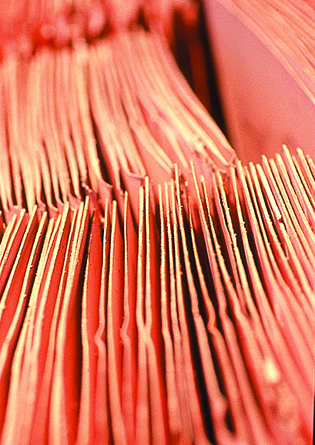 Elektrolyse
Kupferanode mit
99,5% Kupfer
Kupferkathode mit > 99,99% Kupfer
38
Das Prinzip der Kupferelektrolyse
39
Giesswalzdraht
Nachfrage in 2018 Global	15,6	Mio. tEuropa	4,3	Mio. t
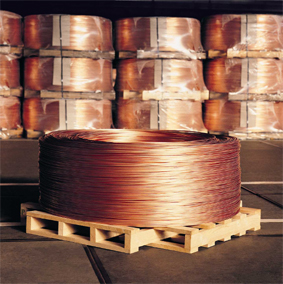 63 %
21 %
13%
3 %
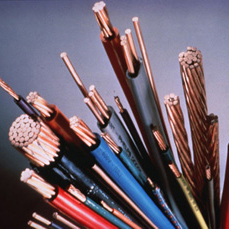 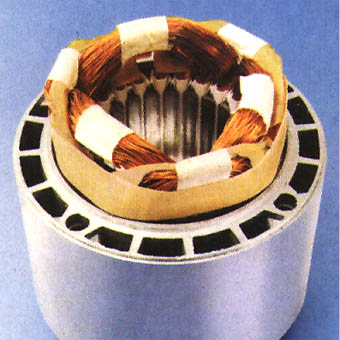 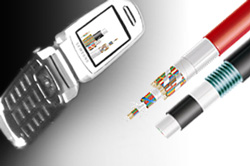 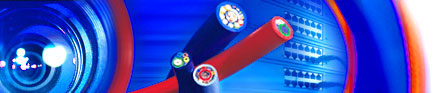 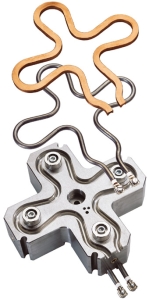 Energiekabel
Magnetspulen
Telekom
Spezialkabel und spezielle Produkte
Quelle: CRU
40
Von der Kathode zum Giesswalzdraht
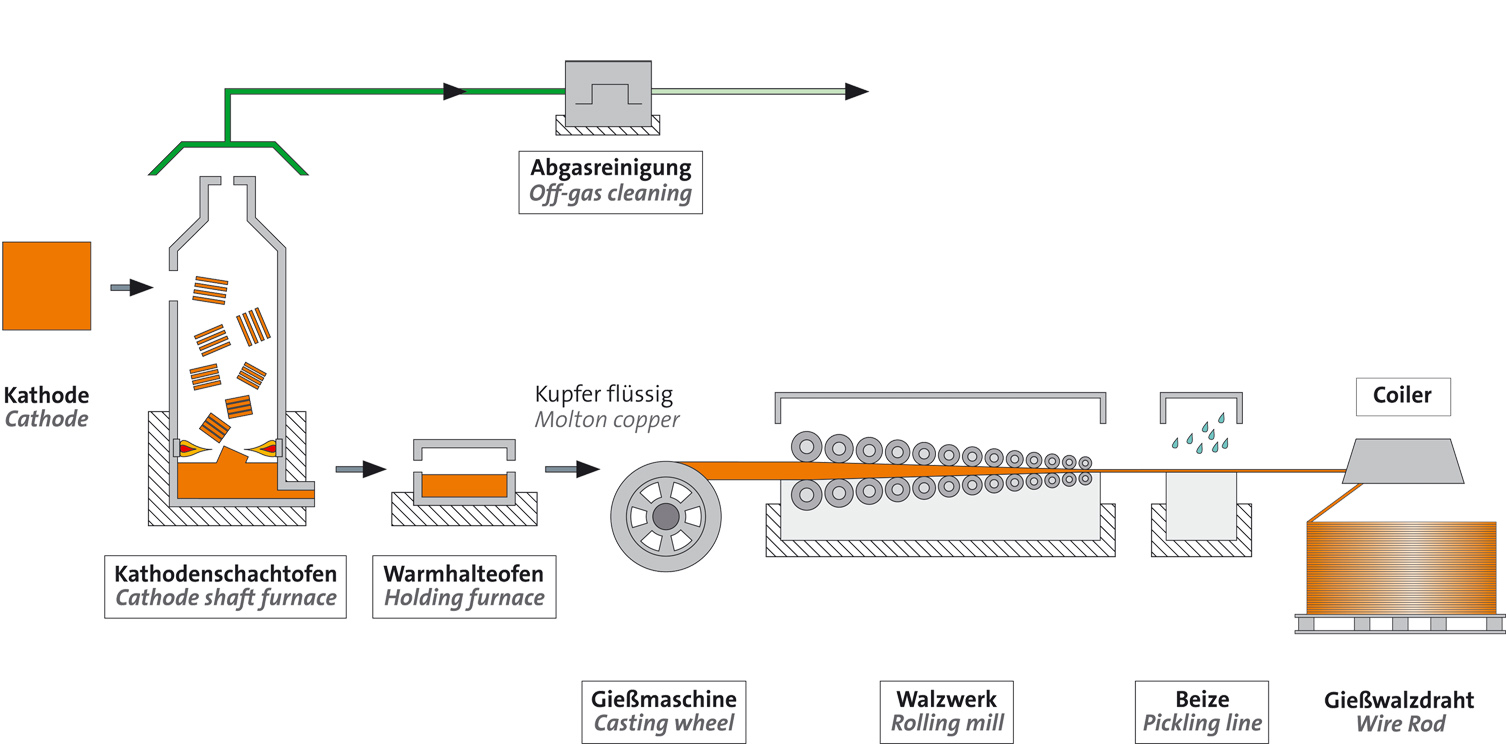 41
Stranggussformate
Nachfrage 2018 Global:	7,2	Mio. tEuropa:	2,1	Mio. t
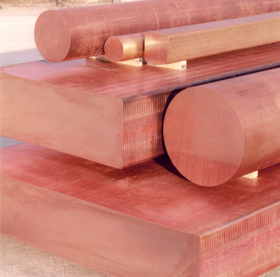 14 %
55 %
31 %
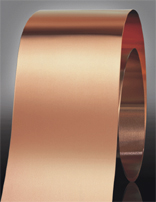 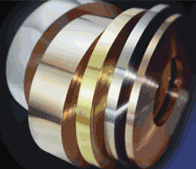 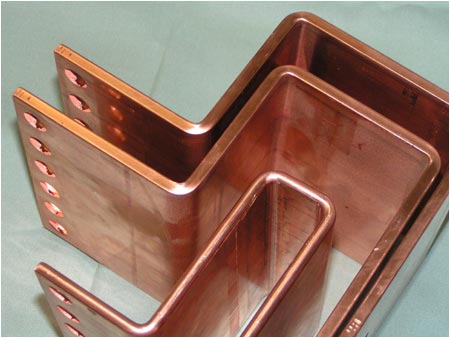 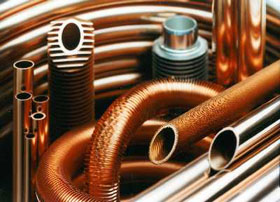 Bänder, Bleche, Folien
Rohre
Spezialprodukte
42
Von der Kathode zu Stranggussformaten
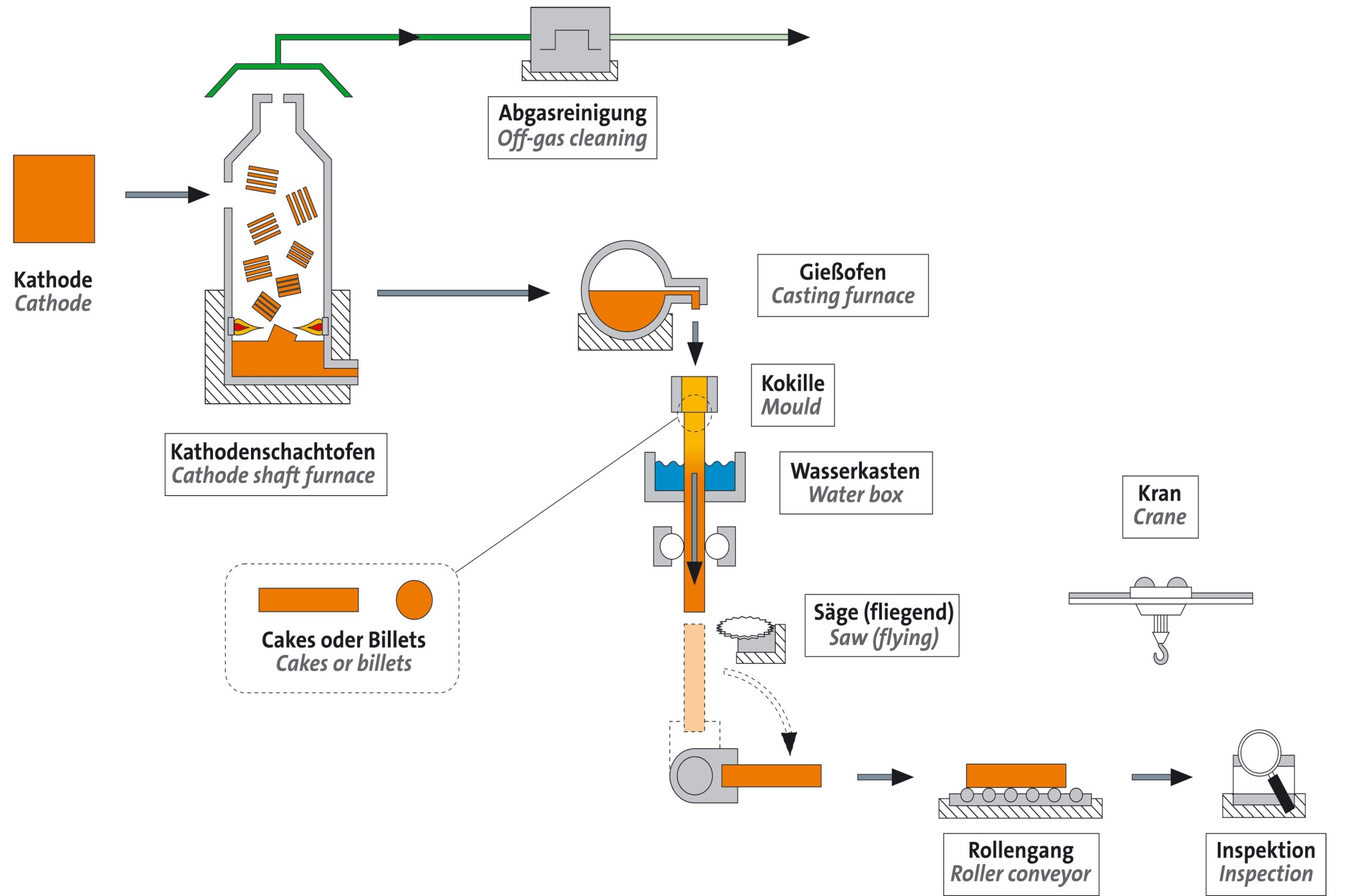 43
Wachstum bei Kathodennachfrage stammt aus Asien
Nachfrage nach raffiniertemKupfer (in Mio. t)
Wesentliche Trends
Es wird erwartet, dass China den grössten Teil zum Wachstum der Weltkupfernachfrage beiträgt
Chinesische Unternehmen akquirieren weltweit zunehmend Kupfer- und Minengesellschaften
Einfluss Chinas auf den Kupferpreis und Handelsströme verstärkt sich, auch aufgrund der strategischen Maßnahmen der Chinesischen Staats Reserve (SRB)
44
Die Kupferhütte Aurubis liefert in alle wichtigen Anwendungsbereiche des Kupfers
Absatzstruktur nach Branchen
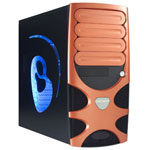 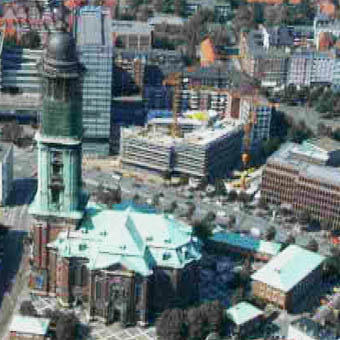 Über 50% des Kupfers gehen in den Bereich der elektrischen Leiter
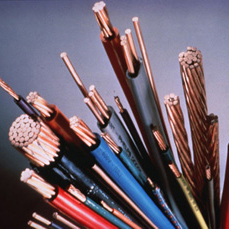 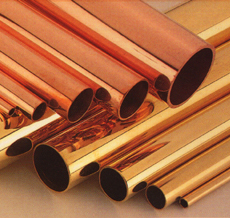 Industrielle Maschinen und Anlagen
Elektrische und elektronische Anwend.
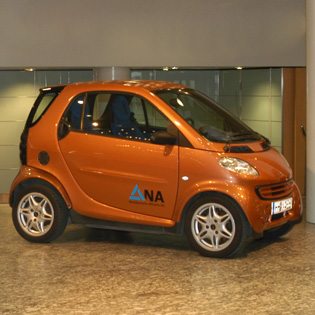 Baugewerbe
Automobilbau
Telekommunikation
Sonstige
45
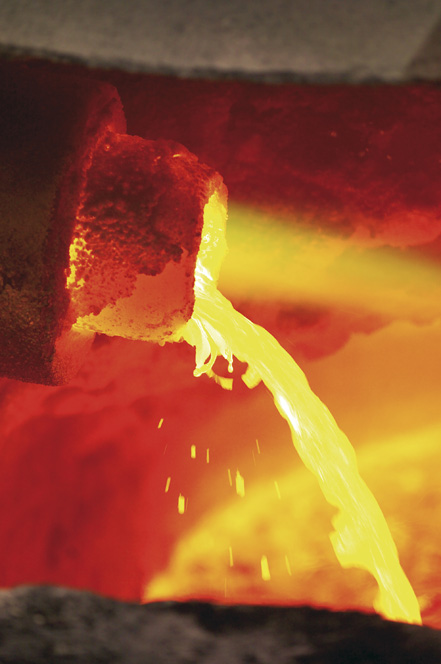 Minen
Codelco
grösster Kupferproduzent der Welt
Staatskonzern mit Minen und Hütten in Chile, Argentinien, Peru, Kanada, Pakistan, USA, Deutschland
Hauptquartier in Santiago de Chile (Chile)
Freeport-McMoRan
Internationale Minengesellschaft Cu, Au, Mo
Standorte in USA, Peru, Chile, Kongo, Indonesien
Hauptquartier in Phoenix (Arizona, USA)
Xstrata
Internationale Gesellschaft Minen, Hüttenwerke, Cu, Ni, V, Zn, Cr 
19 Standorte in USA, Peru, Chile, Indonesien, Afrika, Australien, Europa
Hauptquartier in Zug (Schweiz)
47
Minen
BHP Billiton
Internationale Gesellschaft für Minen, Ölfelder, Hüttenwerke, Chemie
25 Standorte in Australien, Europa, USA, Südafrika
Hauptquartier Melbourne (Australien)
Nippon
Japanischer Stahl- und Chemiekonzern mit weltweiten Kooperationen
Hauptquartier Tokio (Japan)
KGHM
Polnisches Berg- und Hüttenunternehmen
Bergbau auf Kupfererz; - Herstellung von Kupfer, Edelmetallen und anderen NE-Metallen
Hauptquartier Lubin (Polen)
Somitomo
die Sumitomo Gruppe, ein Mischkonzern bestehend aus 37 Unternehmen 
Hauptquartier Kyoto (Japan)
Tongling Nonferrous Metals Co. Ltd.
Grösste chinesische Kupferhütte mit diversen Tochterunternehmen
Hauptquartier Tongling (China) 
früher Tong Guan Shan = Hauptstadt des Kupfers
48